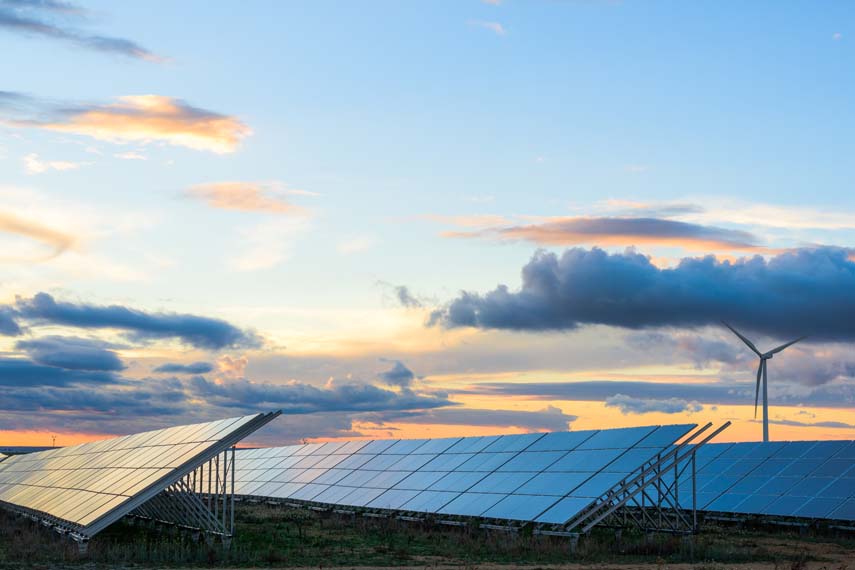 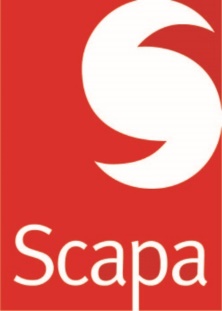 Scapa Group plc
Scapa Industrial
Interim Results Presentation – September 2019
Gender Pay Report – Valence - 2020
Scapa Industrial - Valence
Gender Pay Report / Indice d’égalité
We are committed to creating a diverse and inclusive workforce in Valence. We ensure that all our people are given fair and equal opportunities in career development.

We are pleased to report the governmental indicator on the Gender Pay Gap, it is achieved at 76/100. Four criteria were calculated:

Remuneration gap: 36/40
Increase remuneration gap: 35/35
Difference of remuneration between women/men for the ten top hight level remuneration: 5/10
Increase remuneration for employees on maternity leave: 0/15
This indicator is disadvantageous although nobody obtained an increase
 

The company's ambition is to continue making progress on the subjects of gender equality and professional equality between women and men.
Nous nous engageons à créer une main-d'œuvre diversifiée et inclusive à Valence. Nous veillons à ce que tous nos employés aient une égalité de chances.

Nous sommes heureux de vous faire part de l’index égalité professionnelle, il est atteint à 76/100. Quatre critères ont été calculés :
 
- Ecart de rémunération : 36/40
- Ecart de rémunération pour le personnel augmenté : 35/35
- Différence de salaire femmes/hommes pour les dix rémunérations les plus élevées : 5/10
- Augmentation de la rémunération des salariées en congé maternité : 0/15
Cet dernier indicateur est désavantageux bien que personne n'ait obtenu une augmentation

L'ambition de l'entreprise est de continuer à progresser sur les thèmes de l'égalité des genres et de l'égalité professionnelle entre les femmes et les hommes.
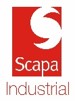